Obchod se službami
Mezinárodní obchodní režim, jaro 2021
Obchod se službami
Co sem patří?
Obchod se službami
Co sem patří? 
Turistický ruch
Bankovnictví
Telekomunikace
Doprava
Právní a daňové poradenství
Online kurzy
Služby
Nehmotné > toky služeb je obtížné sledovat!
Heterogenní – přizpůsobují se zákazníkovi, obtížně klasifikovatelné
Obchod se službami
4 módy poskytování
Obchod se službami
4 módy poskytování
1) Přijede zákazník (turistický ruch)
Obchod se službami
4 módy poskytování
1) Přijede zákazník (turistický ruch)
2) Přijede poskytovatel (polský instalatér v UK)
Obchod se službami
4 módy poskytování
1) Přijede zákazník (turistický ruch)
2) Přijede poskytovatel (polský instalatér v UK)
3) Trvalá komerční přítomnost poskytovatele (pobočka banky)
Obchod se službami
4 módy poskytování
1) Přijede zákazník (turistický ruch)
2) Přijede poskytovatel (polský instalatér v UK)
3) Trvalá komerční přítomnost poskytovatele (pobočka banky)
4) Přeshraniční poskytnutí (call centrum v Indii)
Obchod se službami
4 módy poskytování
1) Přijede zákazník (turistický ruch)
2) Přijede poskytovatel (polský instalatér v UK) = migrace!
3) Trvalá komerční přítomnost poskytovatele (pobočka banky) = FDI!
4) Přeshraniční poskytnutí (call centrum v Indii) = jediný skutečný „export“ ze státu do státu
Obchod se službami
4 módy poskytování
1) Přijede zákazník (turistický ruch)
2) Přijede poskytovatel (polský instalatér v UK) = migrace!
3) Trvalá komerční přítomnost poskytovatele (pobočka banky) = FDI!
4) Přeshraniční poskytnutí (call centrum v Indii)

Podle této logiky se dělí služby ve smlouvě GATS (není to jen teoretické dělení)
Obchod se službami
Podíl služeb na HDP: USA – 77 %, EU 75 %
Rozvojové země – v průměru cca 40 % – i tam je to významný sektor!
Obchod se službami
Podíl služeb na HDP: USA – 77 %, EU 75 %
Rozvojové země – v průměru cca 40 % – i tam je to významný sektor!

Mnohé jsou stále neobchodovatelné – restaurace, kadeřnictví, veřejný sektor
> Skrýš pro západní pracovní sílu před asijskou konkurencí
Obchod se službami
Podíl služeb na HDP: USA – 77 %, EU 75 %
Rozvojové země – v průměru cca 40 % – i tam je to významný sektor!

Mnohé jsou stále neobchodovatelné – restaurace, kadeřnictví, veřejný sektor
> Skrýš pro západní pracovní sílu před asijskou konkurencí 
Přesto služby tvoří přibližně 20 % světového obchodu
Obchod se službami
Obchod je především mezi vyspělými zeměmi!
80 % obchodu se službami se odehrává mezi státy OECD
- EU je v exportu služeb velmi silná, kromě toho máme obrovský vnitřní obchod se službami
Obchod se službami
Obchod je především mezi vyspělými zeměmi!
80 % obchodu se službami se odehrává mezi státy OECD
- EU je v exportu služeb velmi silná, kromě toho máme obrovský vnitřní obchod se službami
Velké propojení s FDI – 2005 do služeb směřovalo cca 60 % FDI! (banky, mobilní operátoři…)
Překážky obchodu se službami
Překážky obchodu se službami
Ne cla!
Překážky obchodu se službami
Ne cla!
Kvantitativní restrikce
- omezení počtu firem na trhu (jen dva operátoři, státní monopol na produkci elektřiny…)
Překážky obchodu se službami
Ne cla!
Kvantitativní restrikce
- omezení počtu firem na trhu (jen dva operátoři, státní monopol na produkci elektřiny…)
Netarifní překážky – zákaz migrace, přesunů kapitálu
Překážky obchodu se službami
Ne cla!
Kvantitativní restrikce
- omezení počtu firem na trhu (jen dva operátoři, státní monopol na produkci elektřiny…)
Netarifní překážky – zákaz migrace, přesunů kapitálu
- službu smí vykonávat jen rezident/občan
Překážky obchodu se službami
Ne cla!
Kvantitativní restrikce
- omezení počtu firem na trhu (jen dva operátoři, státní monopol na produkci elektřiny…)
Netarifní překážky – zákaz migrace, přesunů kapitálu
- službu smí vykonávat jen rezident/občan
- nejvíce uzavřené – „profesionální služby“ – advokáti, architekti, lékaři atd. - právo poskytovat vázané na členství v komoře, získání certifikátu, diplom z domácí univerzity
Překážky obchodu se službami
Rozdíl – kvantitativní restrikce tady bereme jako nediskriminační – působí i na domácí firmy
Oproti tomu netarifní překážky jsou často diskriminační – vylučují cizince
Překážky obchodu se službami
Velké rozdíly v protekci– něco není regulované vůbec (vylepšení webových stránek cizí IT firmou), někde úplný zákaz
Celkově zřejmě výrazně větší překážky než u obchodu se zbožím
Překážky obchodu se službami
Překážky jsou obtížně kvantifikovatelné, protože to nejsou cla > těžko se o tom jedná
= jak vyměňovat reciproční ústupky?
Politická ekonomie obchodu se službami
Malý zájem exportérů o liberalizaci – podíl exportů na produkci je 6krát nižší než u AGRI a MANU!
Politická ekonomie obchodu se službami
Malý zájem exportérů o liberalizaci – podíl exportů na produkci je 6krát nižší než u AGRI a MANU!
Zároveň menší protekcionistické tlaky – import služeb často znamená příchod cizí firmy, která zaměstná místní lidi > veřejnost není proti
> dlouhodobě spíše okrajové téma
Politická ekonomie obchodu se službami
Malý zájem exportérů o liberalizaci – podíl exportů na produkci je 6krát nižší než u AGRI a MANU!
Zároveň menší protekcionistické tlaky – import služeb často znamená příchod cizí firmy, která zaměstná místní lidi > veřejnost není proti
> dlouhodobě spíše okrajové téma

Kontroverzní je přesun poskytovatelů (polští instalatéři) – tento mód tvoří jen asi 2 % exportu služeb
Služby a WTO
V GATT 1947 problematika služeb řešena nebyla – vůbec!
S návrhem na liberalizaci přišly během Uruguayského kola USA
Služby a WTO
V GATT 1947 problematika služeb řešena nebyla – vůbec!
S návrhem na liberalizaci přišly během Uruguayského kola USA
EU vlažný postoj, chtěla spíše „měkkou“ dohodu – nezávazné guidelines
Služby a WTO
V GATT 1947 problematika služeb řešena nebyla – vůbec!
S návrhem na liberalizaci přišly během Uruguayského kola USA
EU vlažný postoj, chtěla spíše „měkkou“ dohodu – nezávazné guidelines
Proti Indie, Brazílie a další rozvojové země, vadily jim hlavně služby poskytované komerčním zastoupením = FDI
Služby a WTO
V GATT 1947 problematika služeb řešena nebyla – vůbec!
S návrhem na liberalizaci přišly během Uruguayského kola USA
EU vlažný postoj, chtěla spíše „měkkou“ dohodu – nezávazné guidelines
Proti Indie, Brazílie a další rozvojové země, vadily jim hlavně služby poskytované komerčním zastoupením = FDI
Odděleno od obchodu se zbožím > GATS
GATS je koncipován jako analogická dohoda GATT, v mnohém ho kopíruje
GATS
Jedna za 3 hlavních smluv WTO
Mnohem méně ambiciózní a závazná dohoda než GATT!
GATS
Jedna za 3 hlavních smluv WTO
Mnohem méně ambiciózní a závazná dohoda než GATT!
Velký záběr, ale málo závazků (=dohoda je široká, ale „plytká“)
GATS
Jedna za 3 hlavních smluv WTO
Mnohem méně ambiciózní a závazná dohoda než GATT!
Velký záběr, ale málo závazků (=dohoda je široká, ale „plytká“)
„Flexibilní“ = plná výjimek, vázaná na obtížně srozumitelný soubor individuálních závazků jednotlivých členských států
GATS
Jedna za 3 hlavních smluv WTO
Mnohem méně ambiciózní a závazná dohoda než GATT!
Velký záběr, ale málo závazků (=dohoda je široká, ale „plytká“)
„Flexibilní“ = plná výjimek, vázaná na obtížně srozumitelný soubor individuálních závazků jednotlivých členských států

Mnohem méně user-friendly instrument než GATT 
GATS
Zahrnuty všechny 4 módy poskytování
Dohoda dopadá na jakékoliv opatření ovlivňující nabídku služeb
GATS
Služby rozděleny do 12 kategorií:
1. Obchodní služby
2. Komunikační služby
3. Stavební služby
4. Distributorské služby
5. Vzdělávací služby
6. Enviromentální služby



7. Finanční služby
8. Zdravotní a sociální služby
9. Turistický ruch a cestování
10. Rekreační, kulturní a sportovní služby
11. Dopravní služby
12. Ostatní
Doložka nejvyšších výhod
Doložka nejvyšších výhod
MFN v zásadě funguje stejně jako u GATT – nediskriminace mezi ostatními zeměmi navzájem
Doložka nejvyšších výhod
MFN v zásadě funguje stejně jako u GATT – nediskriminace mezi ostatními zeměmi navzájem
je možné vyhradit si výjimky!
> seznamy výjimek jednotlivých států – tvoří součást GATS
Doložka nejvyšších výhod
Některé země vyžadují reciprocitu, například u financí a telekomunikací 
= výhody vám poskytneme, jen pokud vy sami liberalizujete tento trh
- strach z černých pasažérů
Národní zacházení
Národní zacházení
Opět stejná myšlenka jako v GATT – nediskriminace mezi cizími a domácími poskytovateli služeb
ALE! – v GATS jen na základě následných závazků
Národní zacházení
Opět stejná myšlenka jako v GATT – nediskriminace mezi cizími a domácími poskytovateli služeb
ALE! – v GATS jen na základě následných závazků (x v GATT automaticky)
= Stát se musí aktivně explicitně zavázat, že v některém sektoru nebude cizí poskytovatele služeb diskriminovat
Národní zacházení
Opět stejná myšlenka jako v GATT – nediskriminace mezi cizími a domácími poskytovateli služeb
ALE! – v GATS jen na základě následných závazků (x v GATT automaticky)
= Stát se musí aktivně explicitně zavázat, že v některém sektoru nebude cizí poskytovatele služeb diskriminovat
Liberalizované sektory každý stát uvádí ve svém seznamu závazků (schedule)
Národní zacházení
Opět stejná myšlenka jako v GATT – nediskriminace mezi cizími a domácími poskytovateli služeb
ALE! – v GATS jen na základě následných závazků (x v GATT automaticky)
= Stát se musí aktivně explicitně zavázat, že v některém sektoru nebude cizí poskytovatele služeb diskriminovat
Liberalizované sektory každý stát uvádí ve svém seznamu závazků (schedule)
Rozdělení – 12 sektorů, 4 módy poskytování
Národní zacházení
Příklad – Japonsko ve svém seznamu uvede, že zavede národní zacházení pro stavební služby (kategorie 3.) poskytované stálým komerčním zastoupením (3. mód)
Národní zacházení
Příklad – Japonsko ve svém seznamu uvede, že zavede národní zacházení pro stavební služby (kategorie 3.) poskytované stálým komerčním zastoupením (3. mód)

Je možné sektor ještě více upřesnit – třeba „služby snižování hluku“
> GATS je mnohem méně přehledný než GATT

Velká role seznamů závazků (schedules) – až tam zjistím, k čemu se vlastně stát zavázal
Existuje něco podobného i u GATT?
> GATS je mnohem méně přehledný než GATT

Velká role seznamů závazků (schedules) – až tam zjistím, k čemu se vlastně stát zavázal
Existuje něco podobného i u GATT?
Ano! Jsou to schémata maximálních cel
Nicméně tady je to důležitější, až v seznamu zjistím, jestli národní zacházení vůbec existuje…
Přístup na trh
– nový princip, který v GATT není
Přístup na trh
– nový princip, který v GATT není
Dopadá na kvantitativní omezení
Přístup na trh
– nový princip, který v GATT není
Dopadá na kvantitativní omezení
„ When a Member undertakes a commitment in a sector or subsector it must indicate for each mode of supply what limitations, if any, it maintains on market access“
Přístup na trh
– nový princip, který v GATT není
Dopadá na kvantitativní omezení
„ When a Member undertakes a commitment in a sector or subsector it must indicate for each mode of supply what limitations, if any, it maintains on market access“
= U každého sektoru uvedeného v seznamu závazků vypsat, jestli existují nějaké další bariéry vstupu na trh
Přístup na trh a národní zacházení
Příklady překážek: 
„V ČR může pracovat jenom X notářů, v Praze je udělena licence max. Y taxikářům“
= nediskriminační kvantitativní překážka = není pokrytá národním zacházením
Přístup na trh a národní zacházení
Příklady překážek: 
„V ČR může pracovat jenom X notářů, v Praze je udělena licence max. Y taxikářům“
= nediskriminační kvantitativní překážka = není pokrytá národním zacházením
Princip přístupu na trh státům ukládá, aby tyto překážky specifikovaly
Přístup na trh a národní zacházení
Národní zacházení – diskriminace mezi domácí a cizí firmou
Přístup na trh – kvantitativní omezení
Přístup na trh
Defaultně jsou zakázána tato omezení:
1) počtu firem
2) hodnoty transakcí nebo aktiv
3) množství poskytnutých služeb
4) počet zaměstnanců
5) právní forma poskytovatele
6) kapitálová participace cizinců
Kontrolní otázky ze stránek WTO
Imagine that your country intended to schedule the following services: telecommunications, banking, and rail transport.

1) What could be an example of a market access restriction in these sectors? 
2) What could be an example of a national treatment restriction?
Kontrolní otázky ze stránek WTO
Possible reply:

Market access: Existence of exclusive or monopoly operators. Prescribed forms of legal incorporation (e.g. joint stock companies). Quantitative restrictions on presence of natural persons. 
National treatment: Restrictions on foreigners’ participation in company boards. Prohibition of foreign land ownership. Discriminatory minimum capital or minimum reserve requirements.
Příklad závazků - Tádžikistán
Typy závazků uváděné v seznamech
„None“ = plný závazek
„Unbound“ = žádný závazek
„None, except the following“ = specifický závazek
Seznamy závazků
USA – seznam závazků má 78 stran, k němu jsou tři další dokumenty s dodatky 
Seznamy závazků
Závazků opět existuje více u vyspělých než u rozvojových zemí
Vyspělé státy mají nějaký závazek pro více než polovinu služeb, asi u třetiny zavedly úplně volný obchod 
Rozvojové země mají závazky jen u asi 15 % služeb
Jednání během Katarského kola (2001 - ???)
Naprostý krach jednání
Jednání během Katarského kola (2001 - ???)
Naprostý krach jednání
Rozvojové země nebyly ochotné dělat žádné ústupky, pokud nebude liberalizován pohyb poskytovatelů 
Nezájem exportní lobby ve vyspělých zemích
Strach spotřebitelů a národních regulátorů z liberalizace
Jednání během Katarského kola (2001 - ???)
Dochází k liberalizaci obchodu se službami mimo GATS a WTO
= jednostranně, případně regionálně (EU!)
GATS – shrnutí
Smlouva je modelovaná podle GATT, ale obsahuje mnohem méně závazků
Signatáři jsou univerzálně vázáni pouze principem MFN, a i z toho je možné si vytvořit výjimky
Národní zacházení a přístup na trh se aplikují pouze když se k tomu stát zaváže ve svém seznamu závazků
GATS – shrnutí
Smlouva je modelovaná podle GATT, ale obsahuje mnohem méně závazků
Signatáři jsou univerzálně vázáni pouze principem MFN, a i z toho je možné si vytvořit výjimky
Národní zacházení a přístup na trh se aplikují pouze když se k tomu stát zaváže ve svém seznamu závazků
MFN – opt-out
Národní zacházení, přístup na trh – opt-in
To je všechno ke GATS 
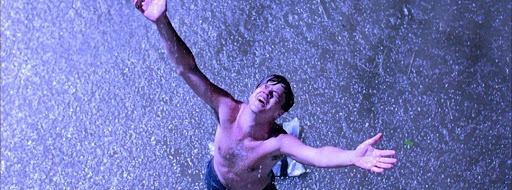